OPEN COFFEE HIW
Aanleg riolering, wegeniswerken en warmtenet industriezone Terbekehof

12 juni 2018
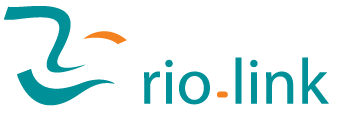 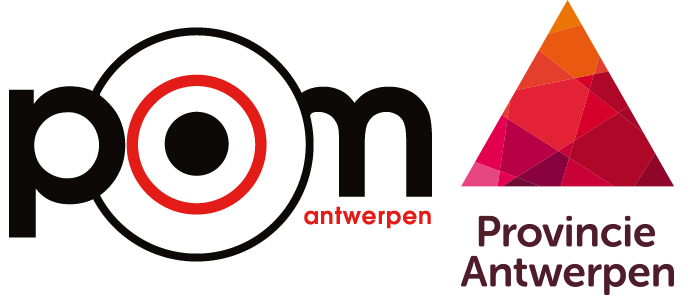 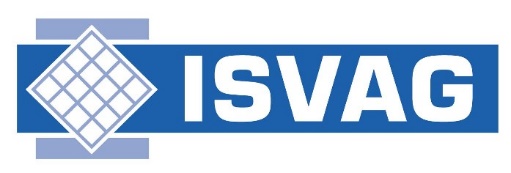 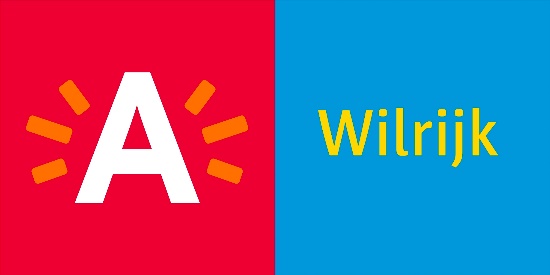 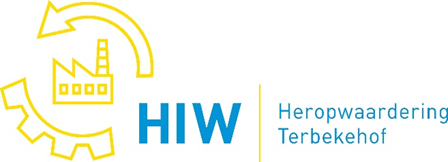 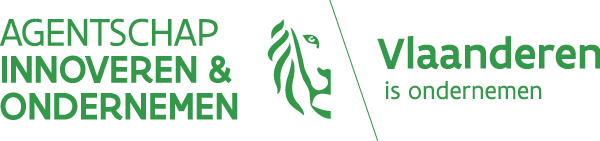 Historiek
2008: start samenwerking POM/HIW 			 wegenis 
Ingebrekestelling Aquafin 
POM/rio-link/HIW 					 wegenis + water
Opmaak voorontwerp Terbekehofdreef
Modellering waterhuishouding
Haalbaarheidstudie warmtenet ISVAG 
Tracéstudie warmtenet ISVAG
Samenwerkingsovereenkomst uitvoering Terbekehof 	 wegenis + water + warmte
Start Oudebaan 

Najaar 2018: start renovatie bedrijventerrein Terbekehof
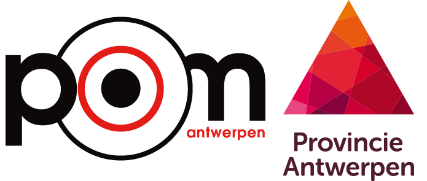 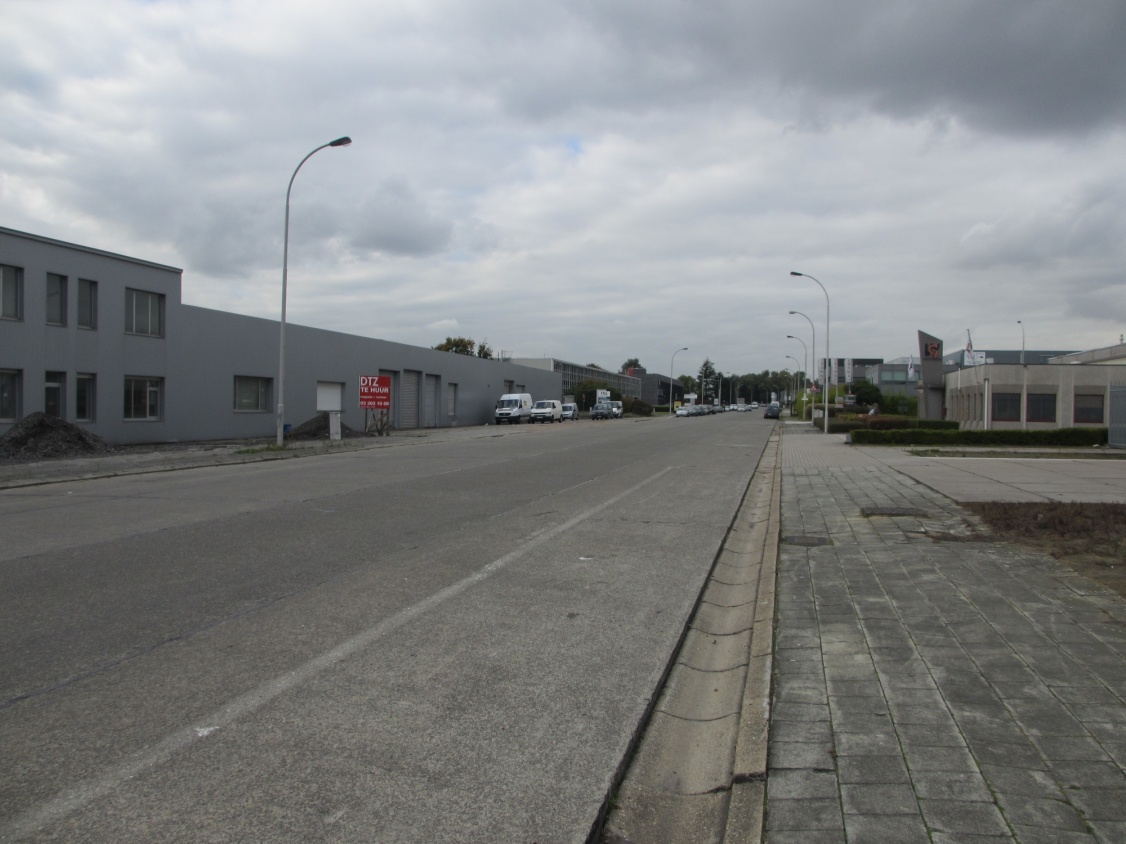 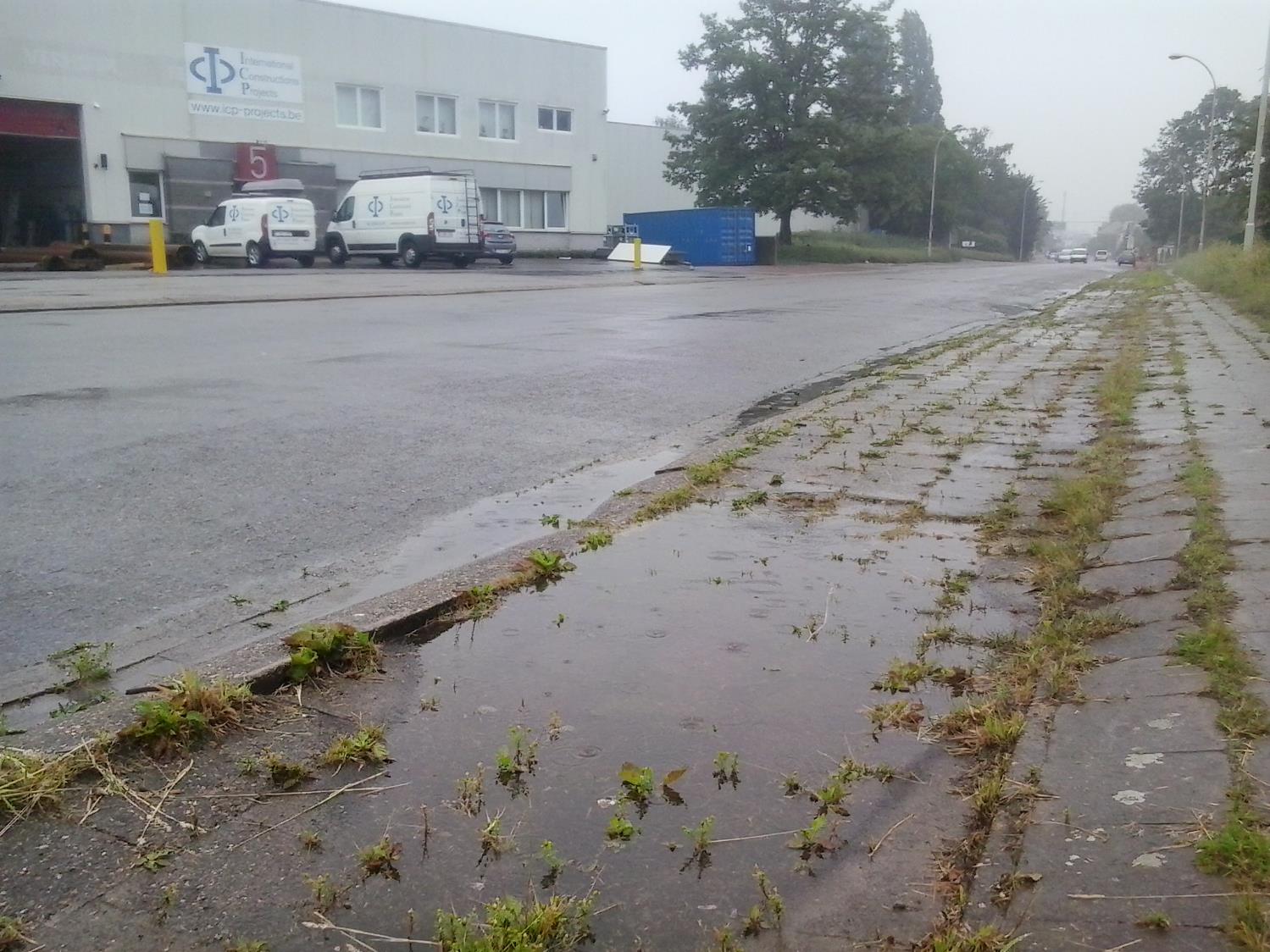 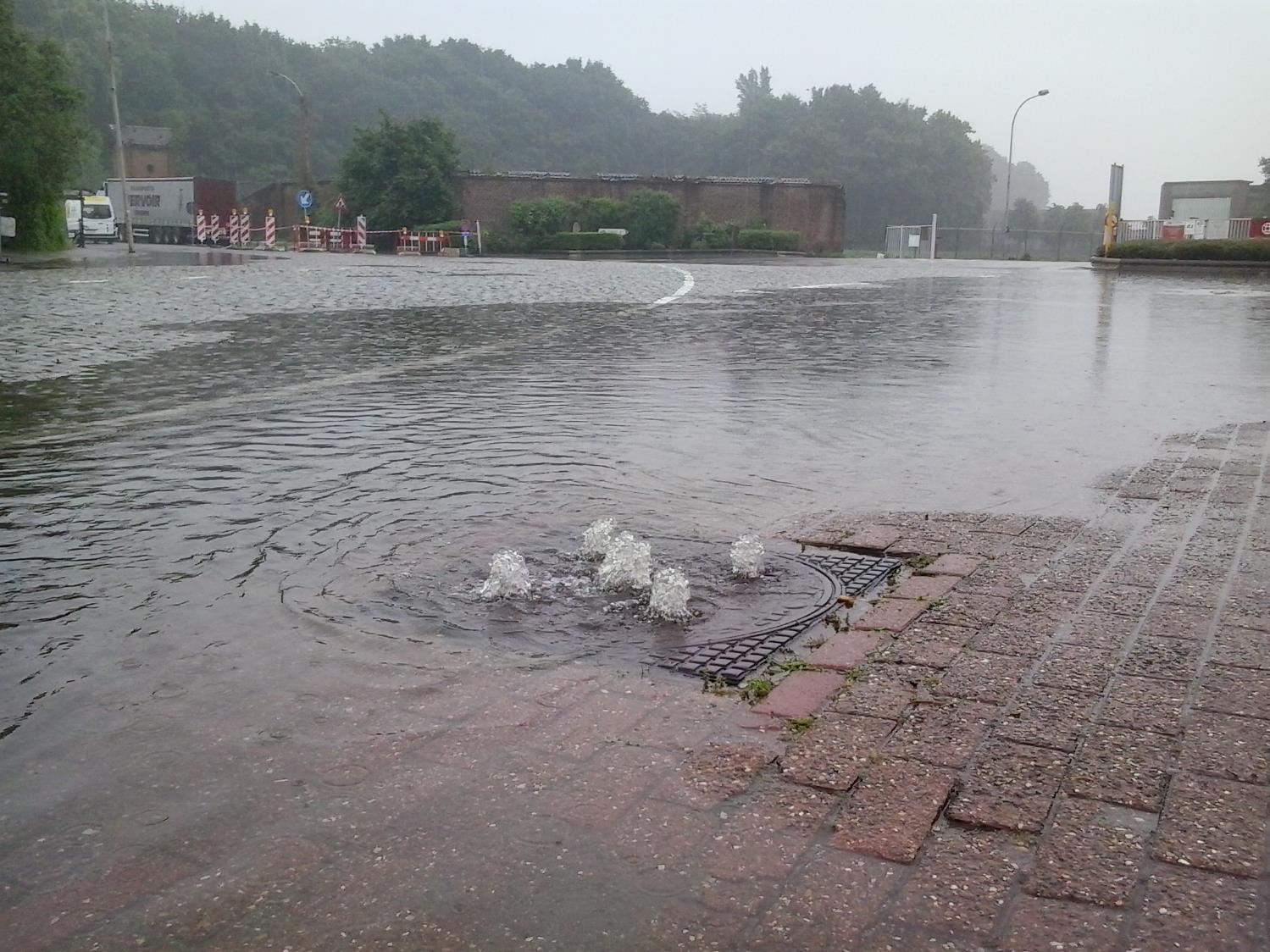 Doel
Opwaardering bedrijventerrein:
Mobiliteit
Aanleg nieuwe weginfrastructuur (incl. fiets- en wandelpaden)
Aanpassen kruispunten Moerelei
Visuele vernauwing ikv snelheid
Gestructureerd langsparkeren
Waterhuishouding
Aanleg gescheiden stelsel
Gemeenschappelijke waterbuffer
Grachten waar mogelijk
Verduurzaming
Warmtenet 
Groene elementen in openbaar domein
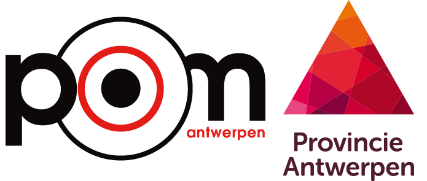 Voorbereiding
3 april 2018		 publicatie
4 mei	2018		 aanbesteding
Juni 2018		 goedkeuringen gunning
Juli 2018		 toewijzing opdracht
Augustus 2018	 vergunning
Najaar 2018		 start werken
Begin 2021		 einde werken
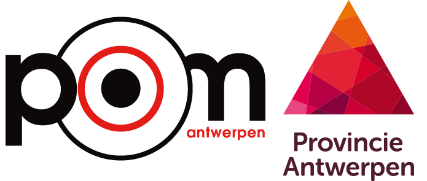 Taakverdeling
Wegeniswerken tlv district Wilrijk (ism stad Antwerpen)
Rioleringswerken en waterbuffering tlv Aquafin ism Waterlink (voorheen rio-link)
Warmtenet tlv ISVAG
Bouwheer POM Antwerpen (voorwaarde uit subsidiebesluit Vlaio)
Communicatie naar de bedrijven door HIW en het district Wilrijk
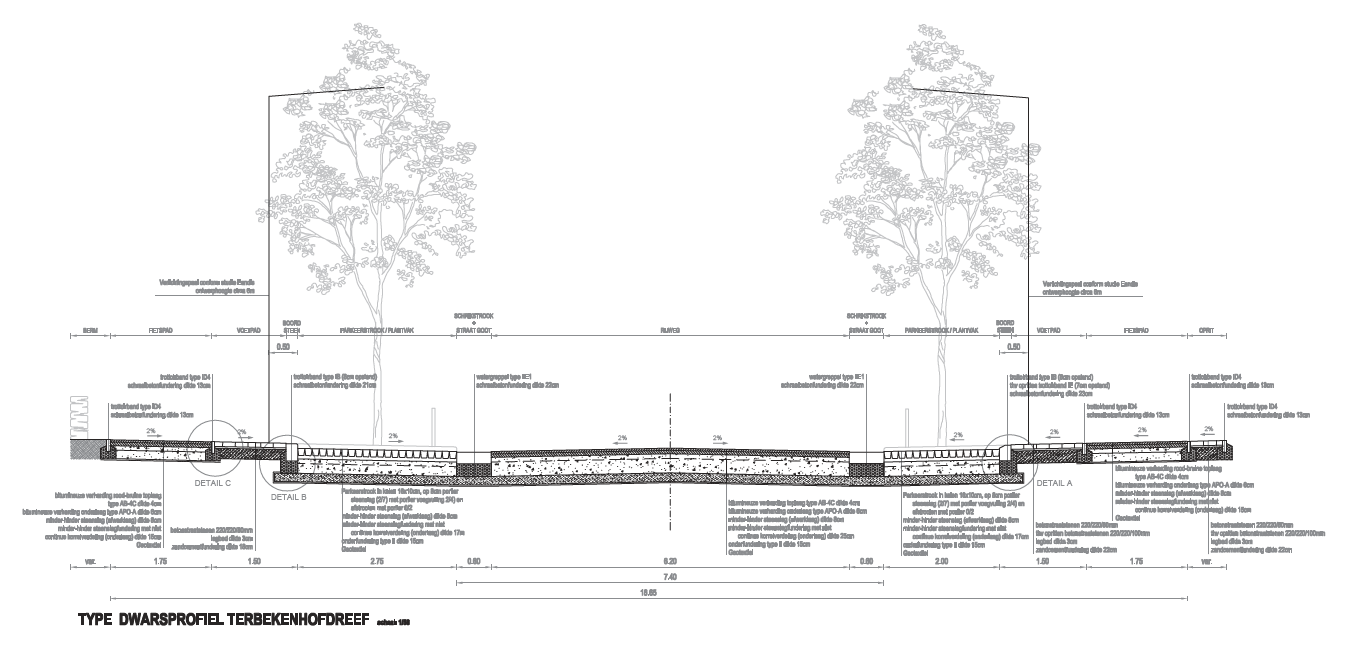 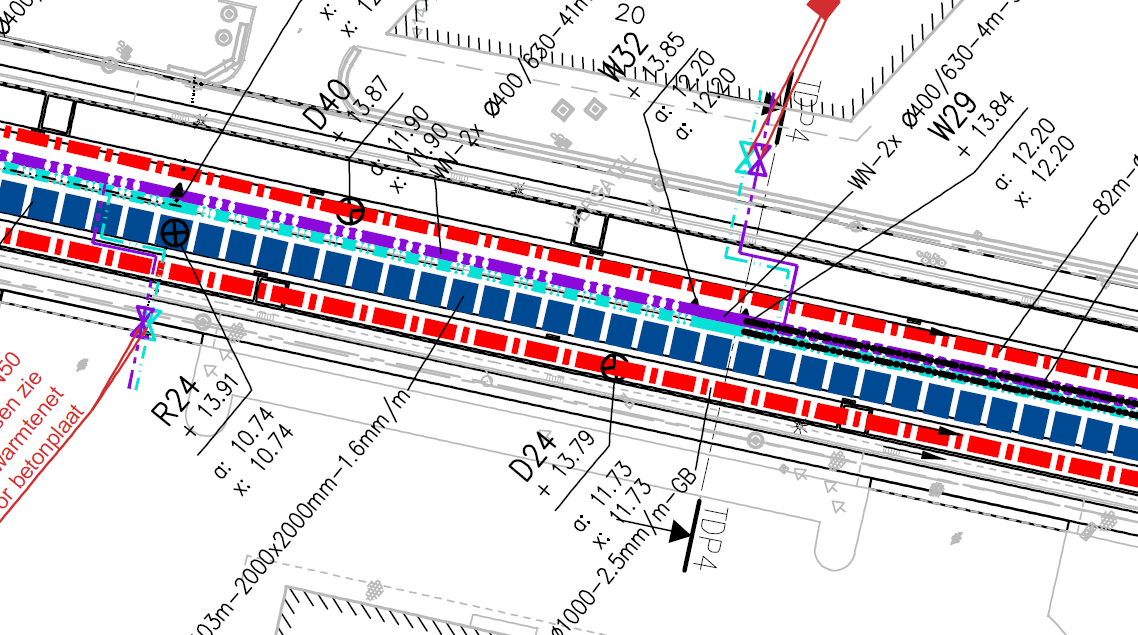 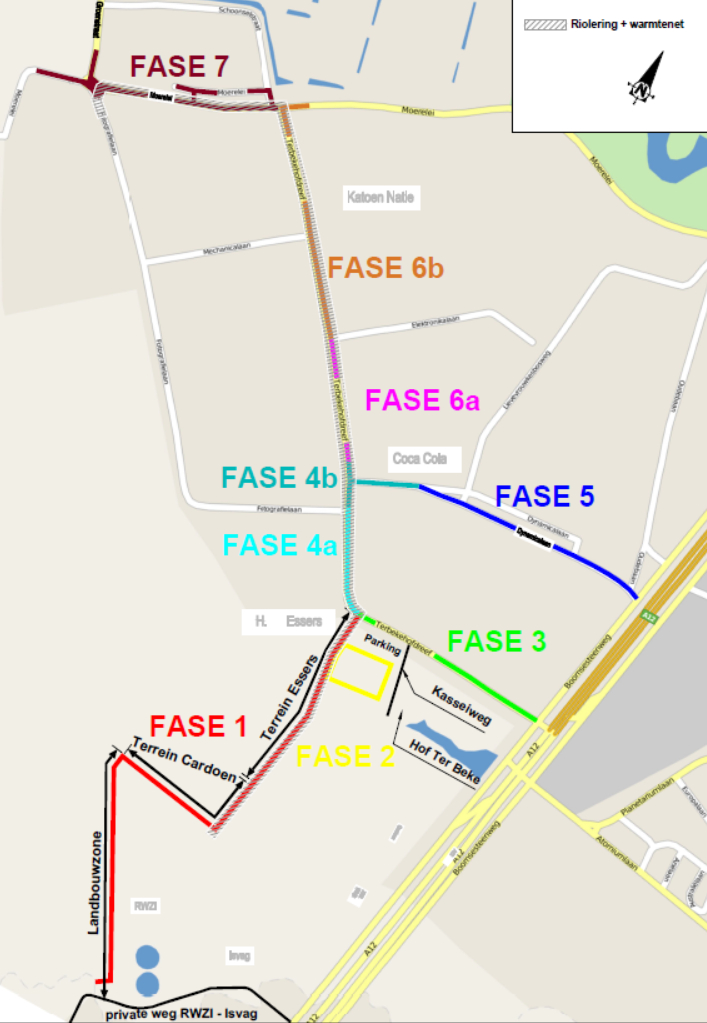 Situering en planning
Fase 1 + 2		  4 maanden	(najaar 2018)
Fase 3			  4 maanden
Fase 4a		  4 maanden
Fase 4b		  3 maanden
Fase 5			  4 maanden
Fase 6a		  2 maanden
Fase 6b		  3 maanden
Fase 7			  6 maanden
TOTAAL			30 maanden (435d*)

*Uitvoering in werkdagen, onafhankelijk van weerverlet
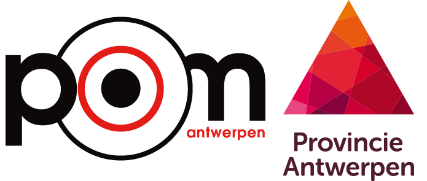 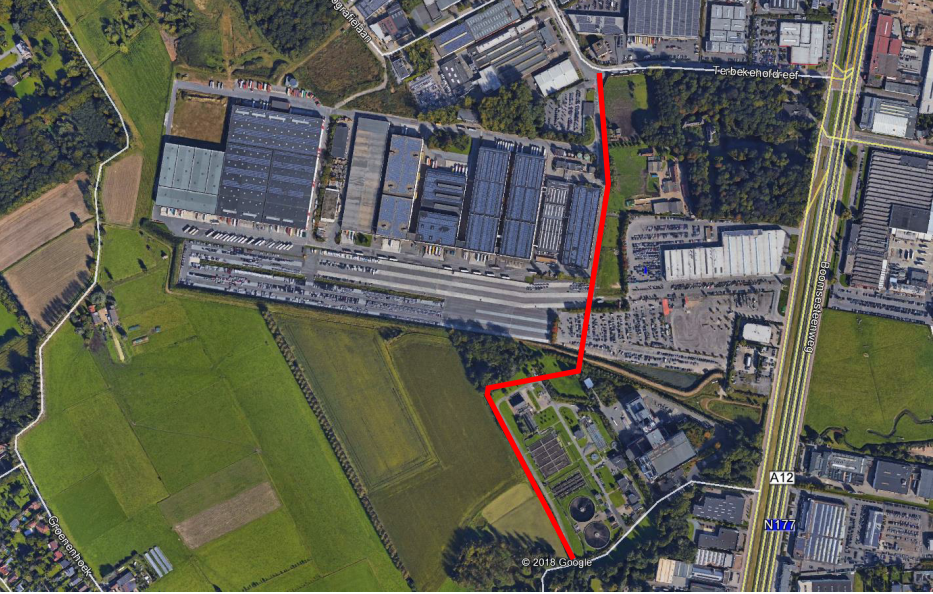 Fase 2
Fase 1
FASE 1:   Rioleringswerken vanaf Struisbeek tot Terbekehofdreef
                Warmtenet  vanaf Isvag tot Terbekehofdreef, 
Duur van de werken:  +/- 4 maand
FASE 2:   Aanleg Bufferbekken
Duur van de werken +/- 1 maand
Fase 2 kan gelijklopend aan andere fasen uitgevoerd worden
2018-06-12
10
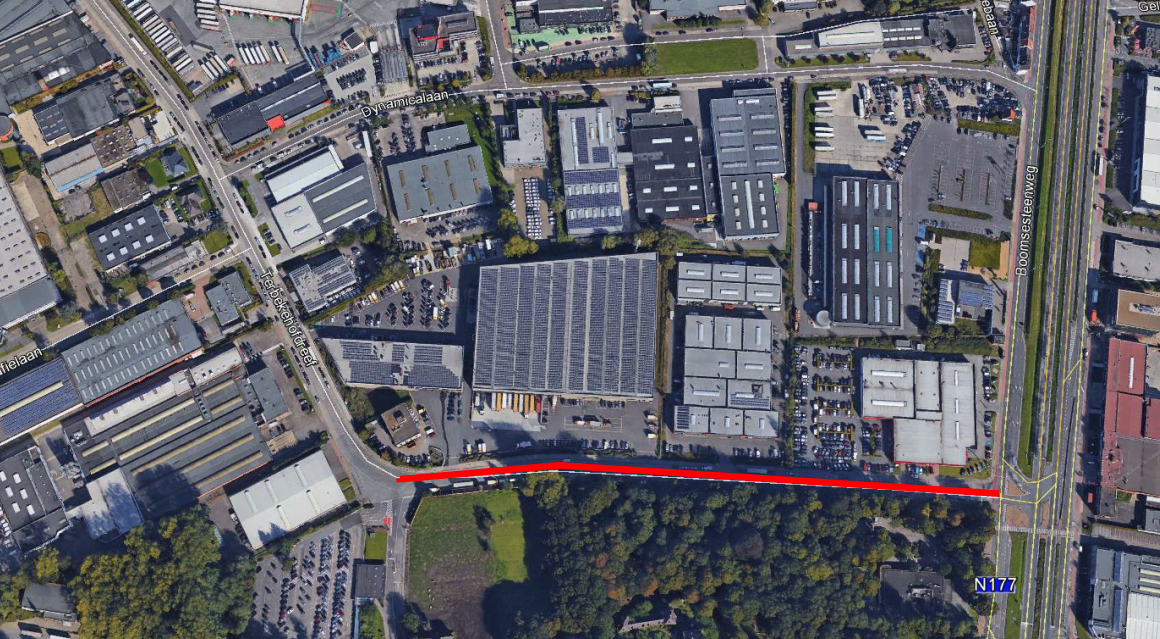 FASE 3:   Terbekehofdreef van A12 tot en aan inrit Essers 
 	(halve inrit Essers beschikbaar).
Duur van de werken:  +/- 4 maand
2018-06-12
11
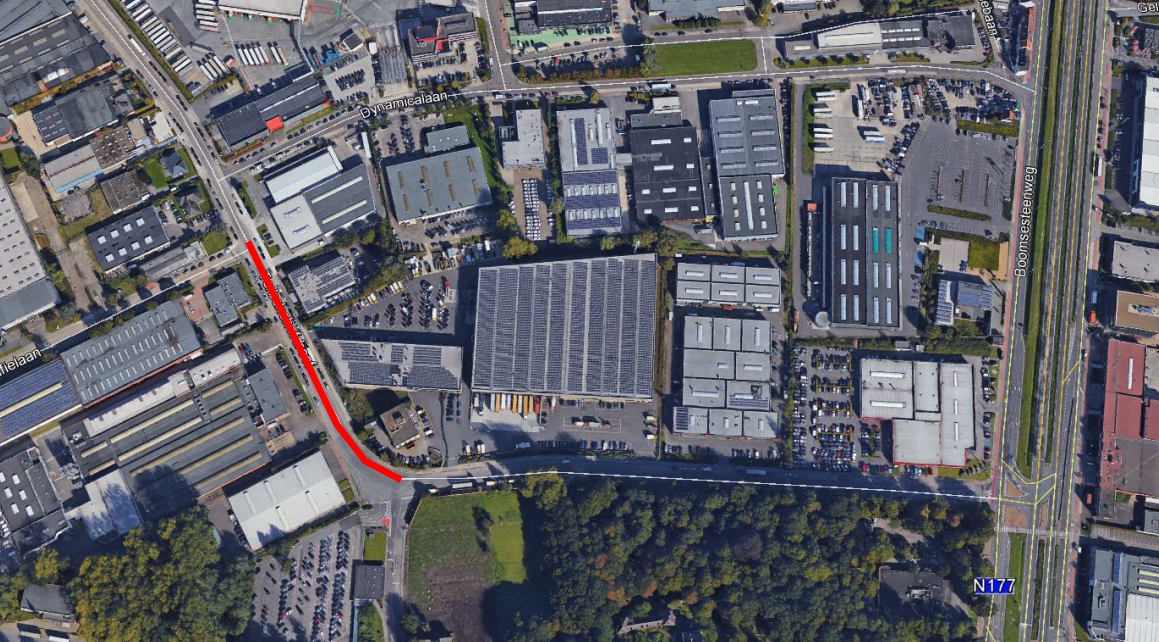 FASE 4A:  Terbekehofdreef van inrit Essers tot net voorbij 	 	Fotografielaan.
Duur van de werken:  +/- 4 maand
2018-06-12
12
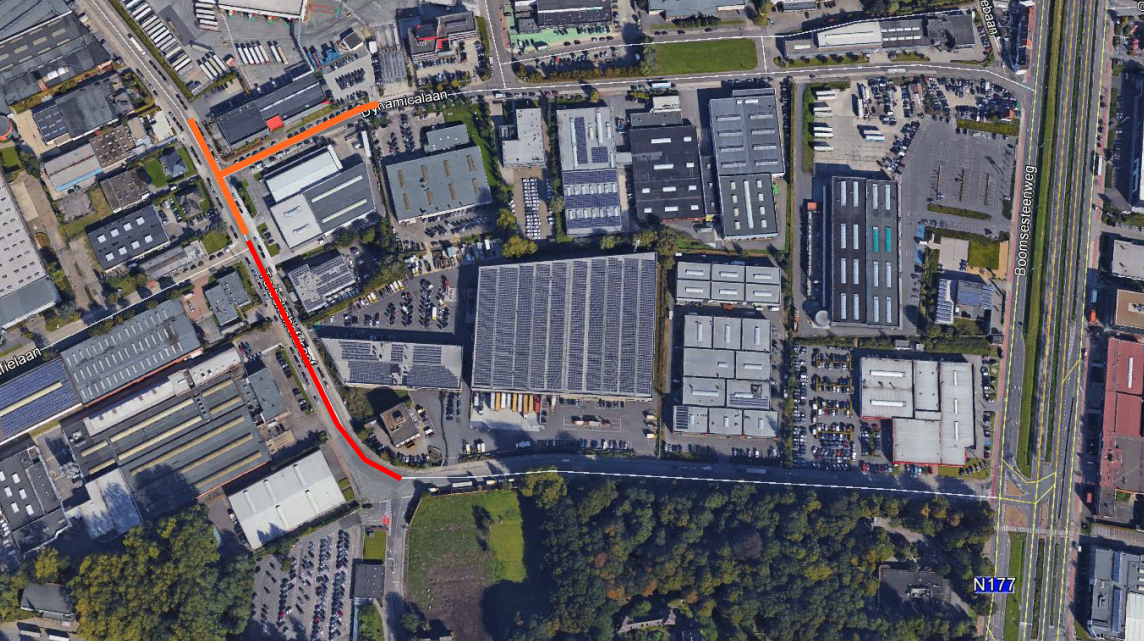 FASE 4B:   Terbekehofdreef vanaf Fotografielaan tot in de
	Dynamicalaan (tot helft inrit Coca Cola in Dynamicalaan en tot helft inrit bezoekersparking Coca Cola in Terbekehofdreef)
Duur van de werken:  +/- 3 maand
FASE 4A:  Terbekehofdreef van inrit Essers tot net voorbij 	 	Fotografielaan.
Duur van de werken:  +/- 4 maand
2018-06-12
13
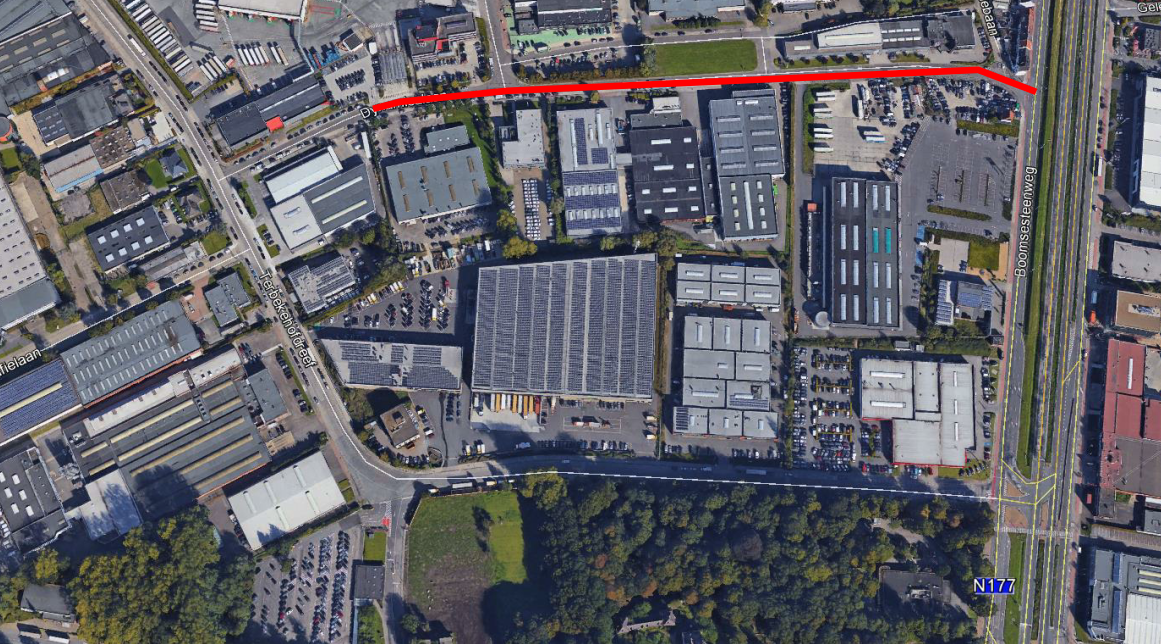 FASE 5: Dynamicalaan vanaf Coca-Cola (halve inrit) tot A12
Duur van de werken : +/- 4 maand
2018-06-12
14
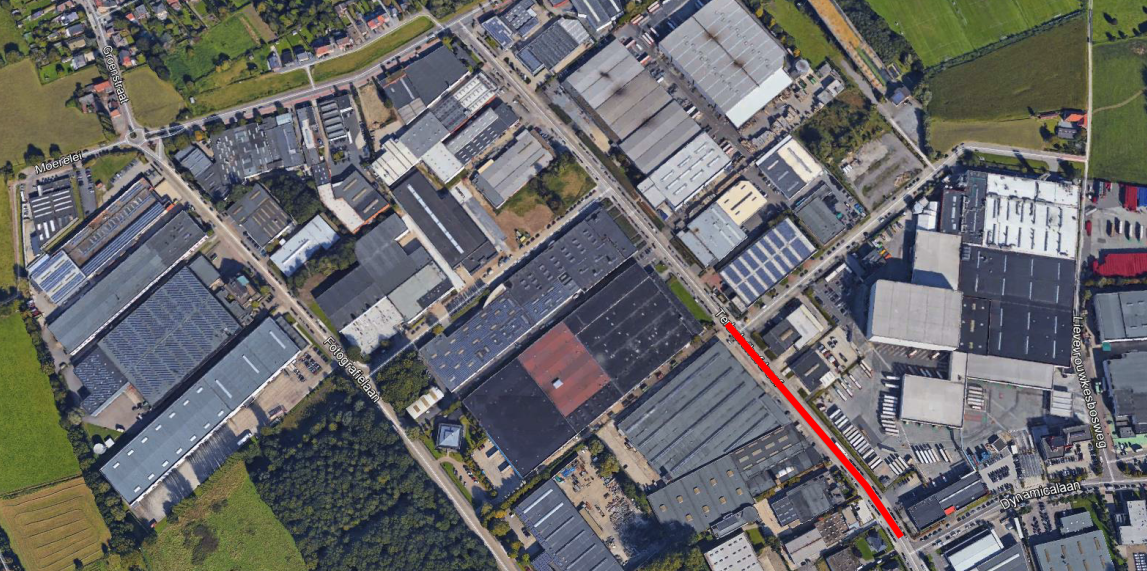 FASE 6: Terbekehofdreef vanaf Dynamicalaan tot Moerelei
               Kruispunt Dynamicalaan met Moerelei
              Moerelei (oostelijke richting) tot  net voorbij de bushalte
Duur van de werken : +/- 5 maand
FASE 6A: Terbekehofdreef vanaf Dynamicalaan (bezoekersparking Coca Cola) tot halverwege kruispunt Elektronicalaan 
Duur van de werken : +/- 2 maand
2018-06-12
15
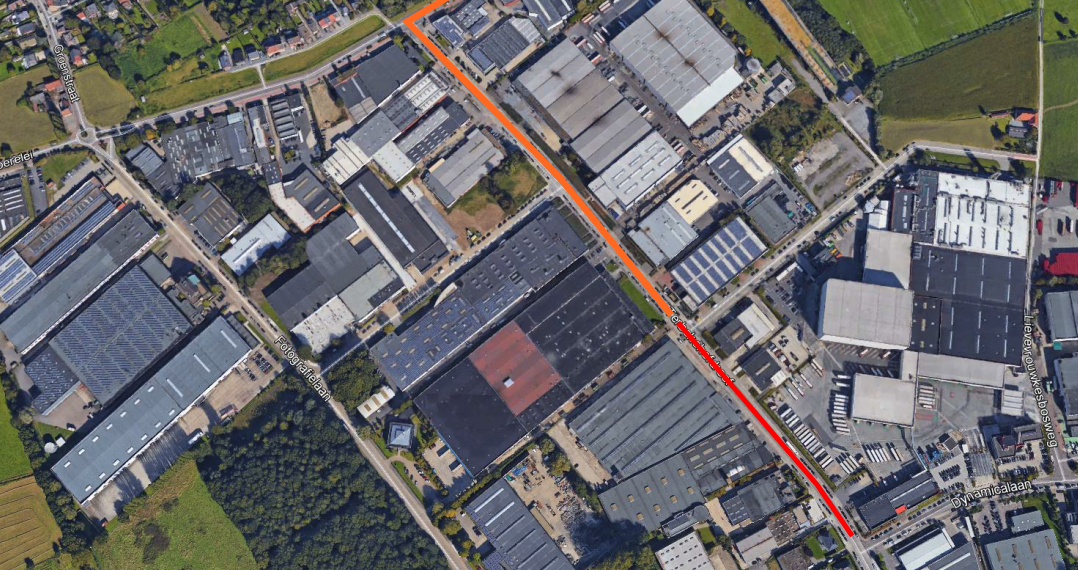 FASE 6B:  Kruispunt halverwege Elektronicalaan 	tot Moerelei (oostelijke richting) tot 
	net voorbij de bushalte incl kruispunt 	Terbekehofdreef/Moerelei
Duur van de werken : +/- 3 maand
FASE 6A: Terbekehofdreef vanaf Dynamicalaan (bezoekersparking Coca Cola) tot halverwege kruispunt Elektronicalaan 
Duur van de werken : +/- 2 maand
2018-06-12
16
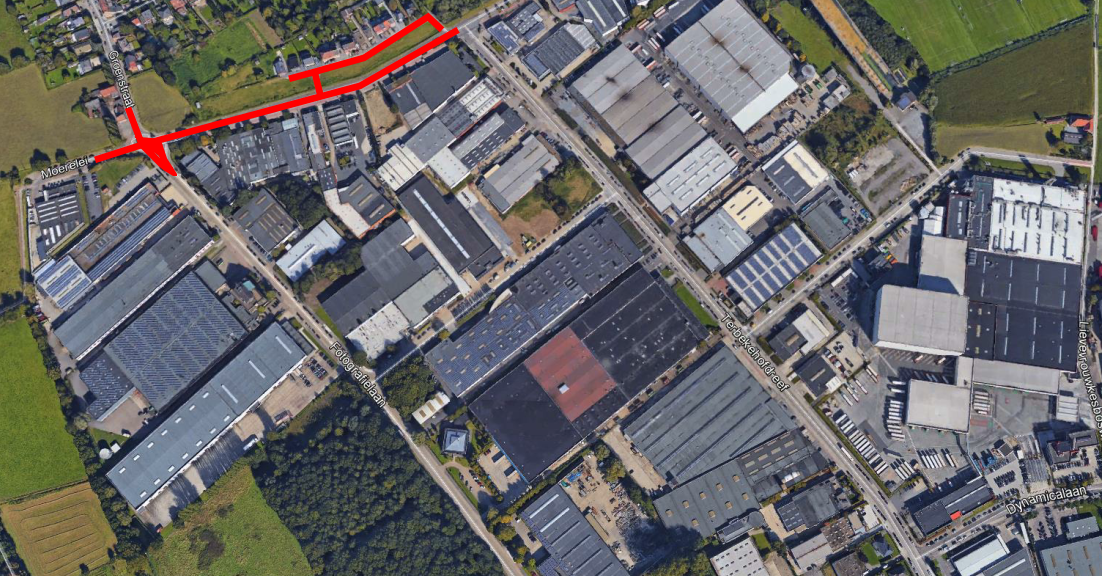 FASE 7: Moerelei vanaf kruispunt Terbekehofdreef tot voorbij Interalu
              Groenstraat tot het einde van de kasseistrook
              Woonerf in de Moerelei
Duur van de werken: +/- 6 maand
2018-06-12
17
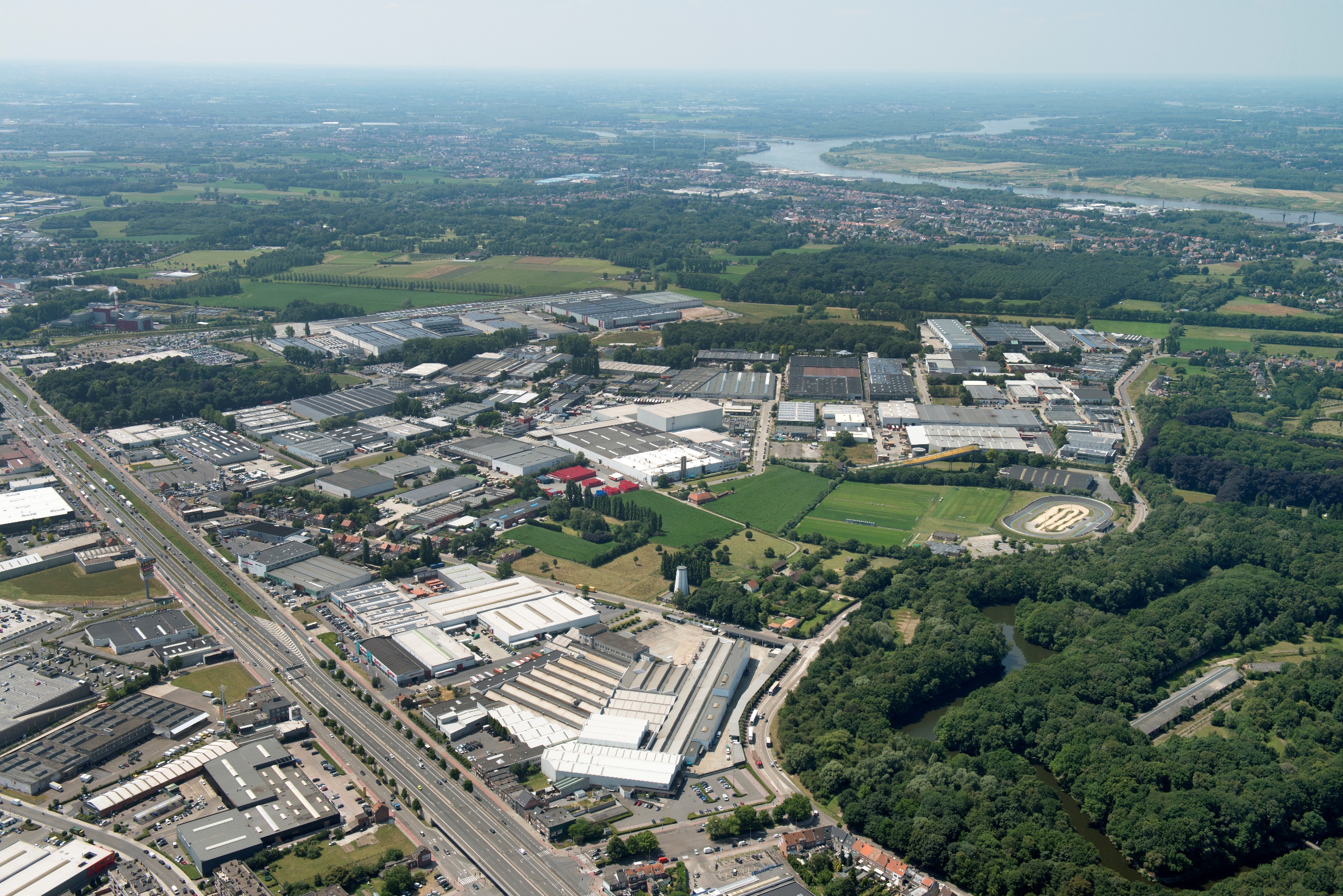